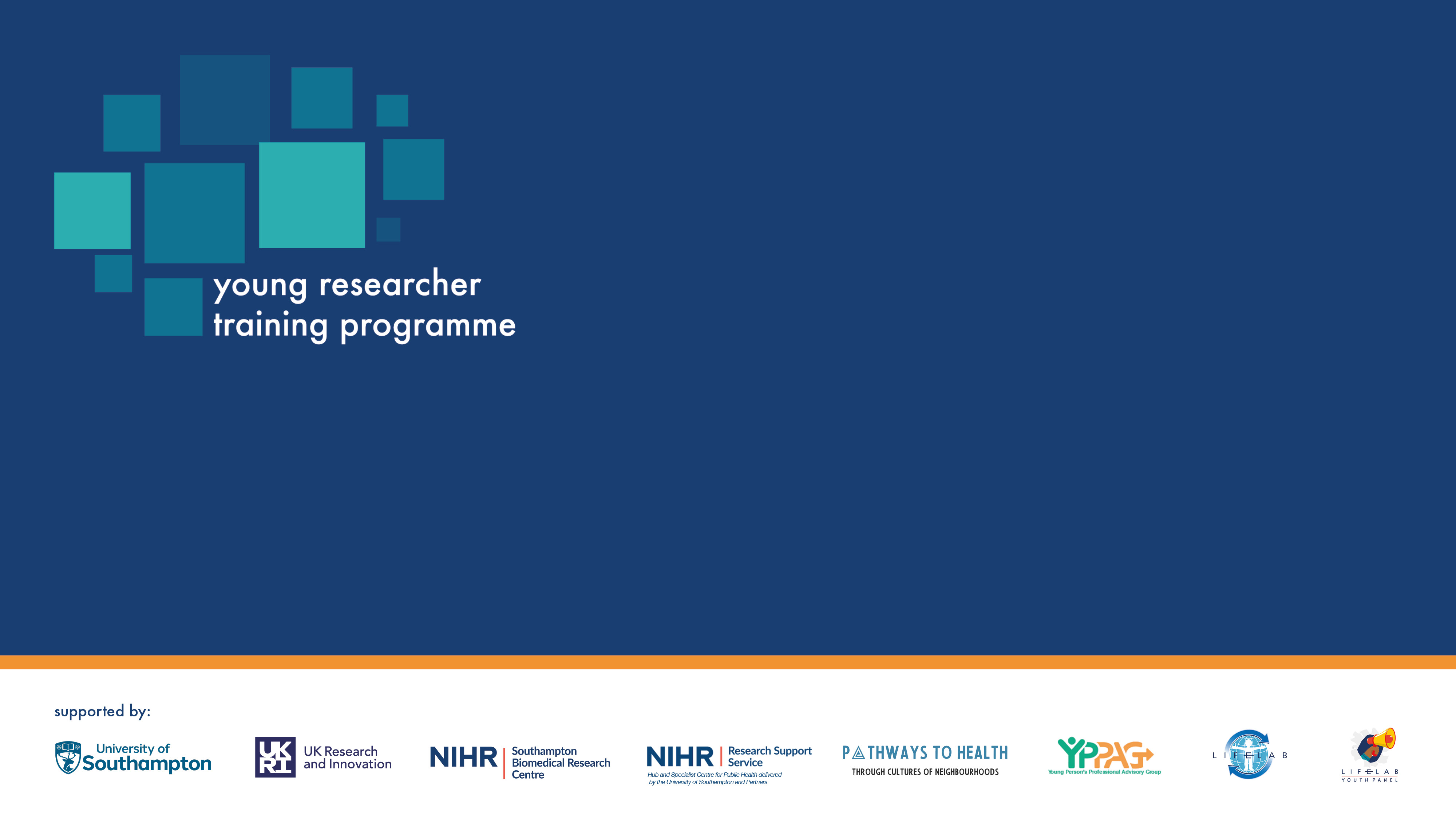 How to be a reflective & reflexive researcher​
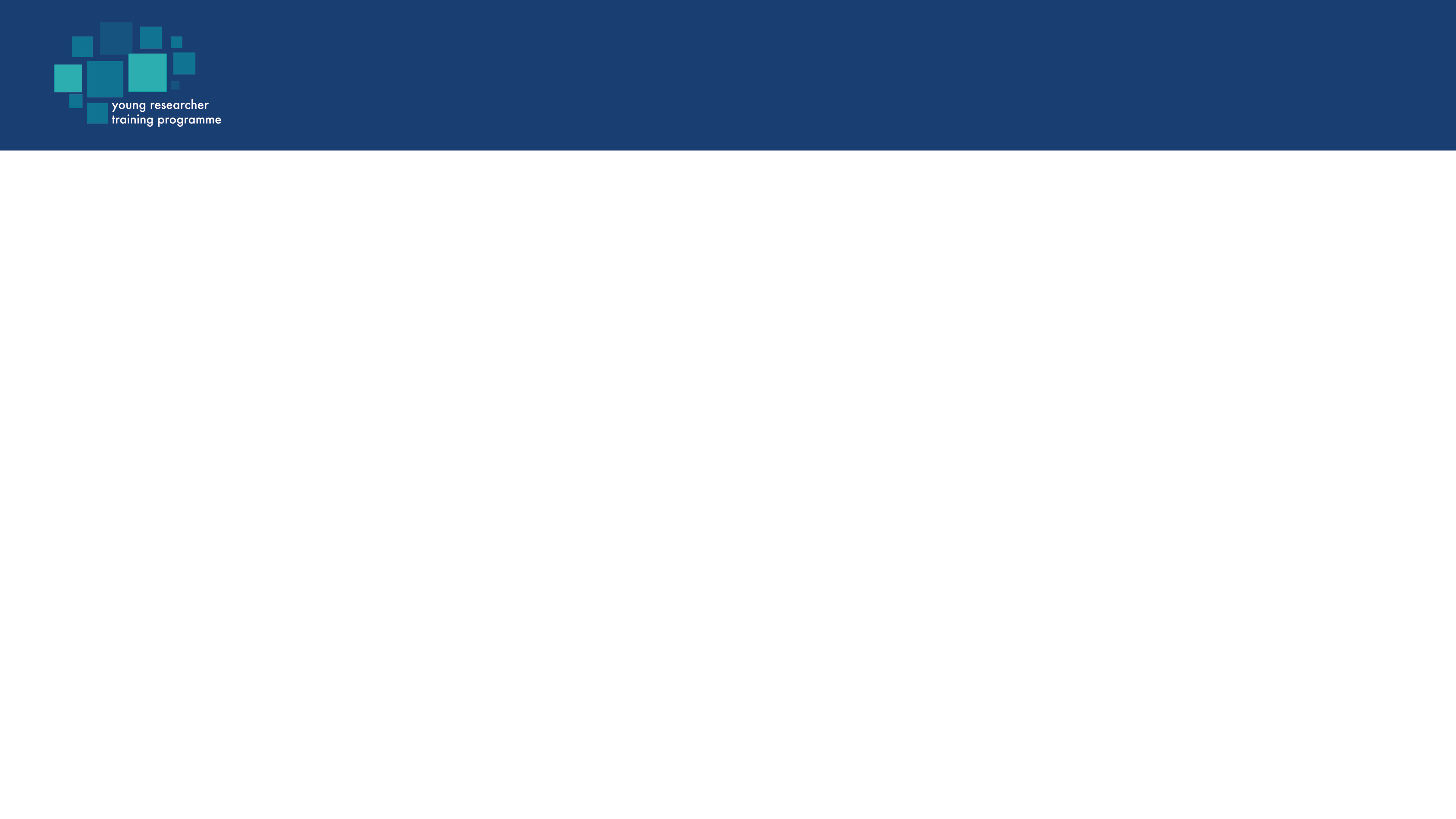 How to be reflective and reflexive
A reflective researcher looks back to evaluate their research during and after the research process. What am I learning? What could I do differently? How are my chosen methods helping the project? Is it effective at answering my research question?

A reflexive researcher knows that they may affect their own research results. Am I biased in how I ask questions or observe people? Does my presence change what is happening? How can I ensure any effects are minimised?
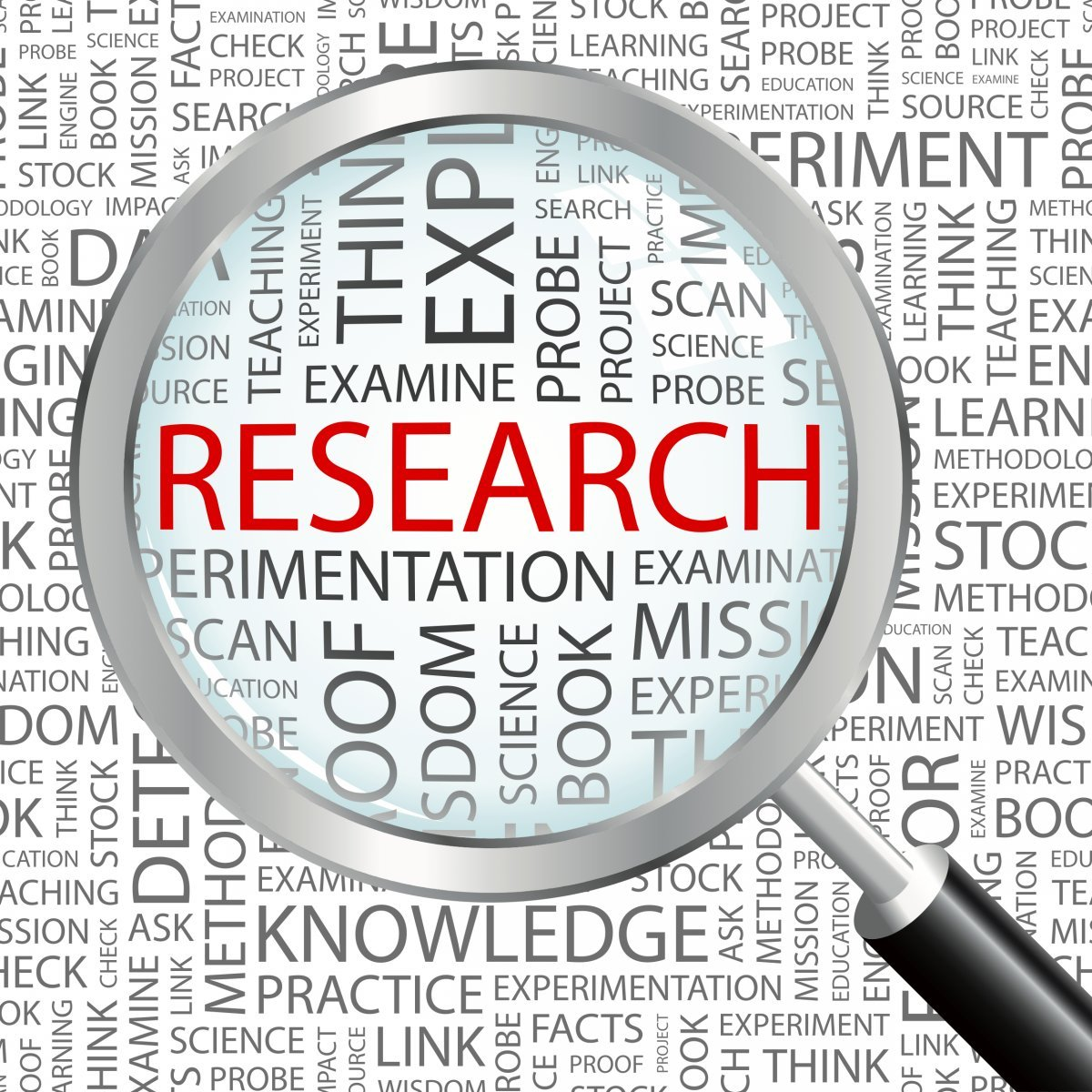 [Speaker Notes: Talk through and ask students to write key ideas on their worksheet to fill the empty lines about what being reflective and reflexive are. DO NOT at this stage read the scenarios yet.]
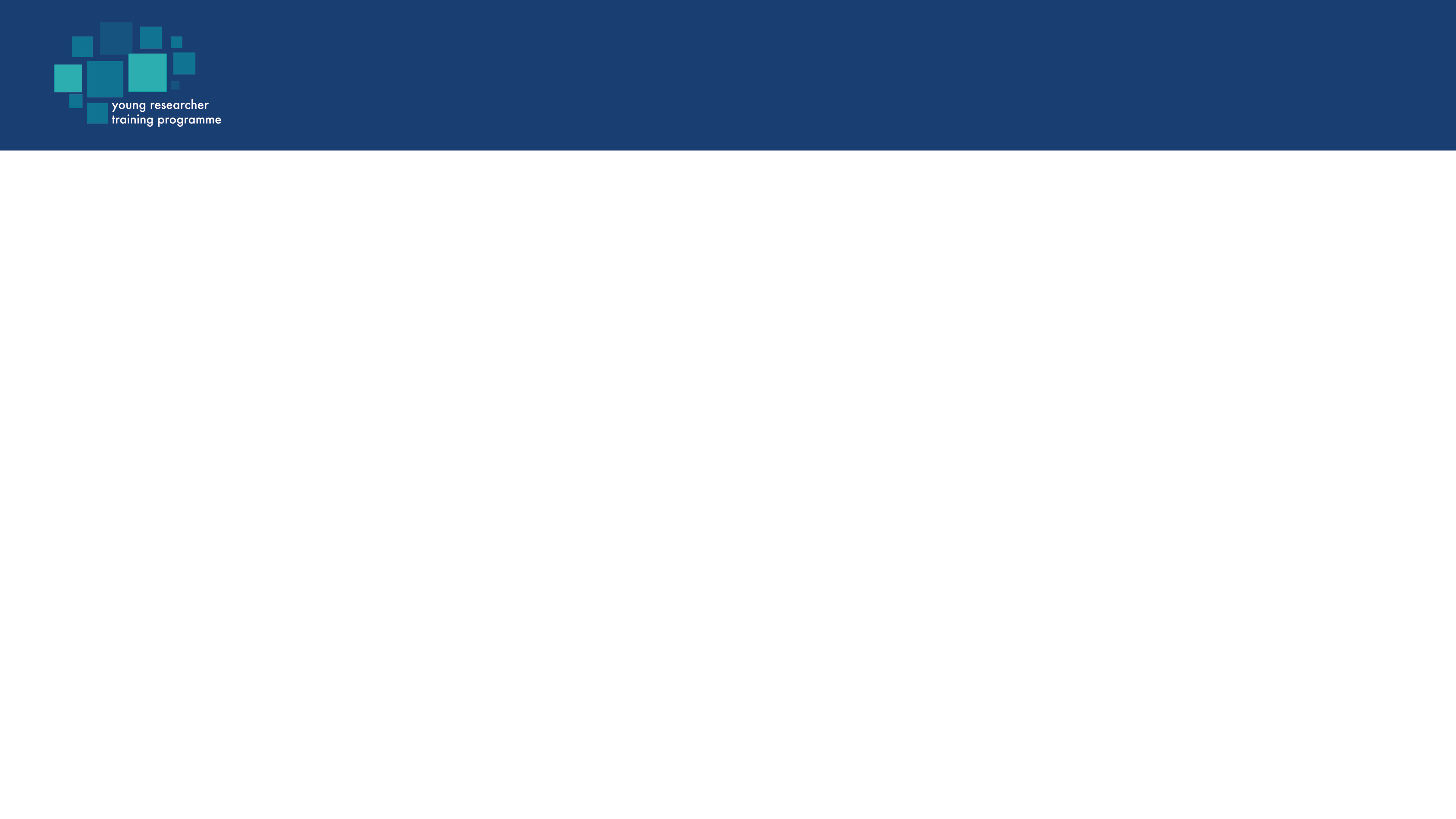 Video
Add screenshot and link to video here
[Speaker Notes: Show video on reflexive and reflective research
Afterwards, give time to complete the worksheet – is each scenario referring to reflective behaviour or reflexive behaviour?
Come up with own scenario in twos/threes]
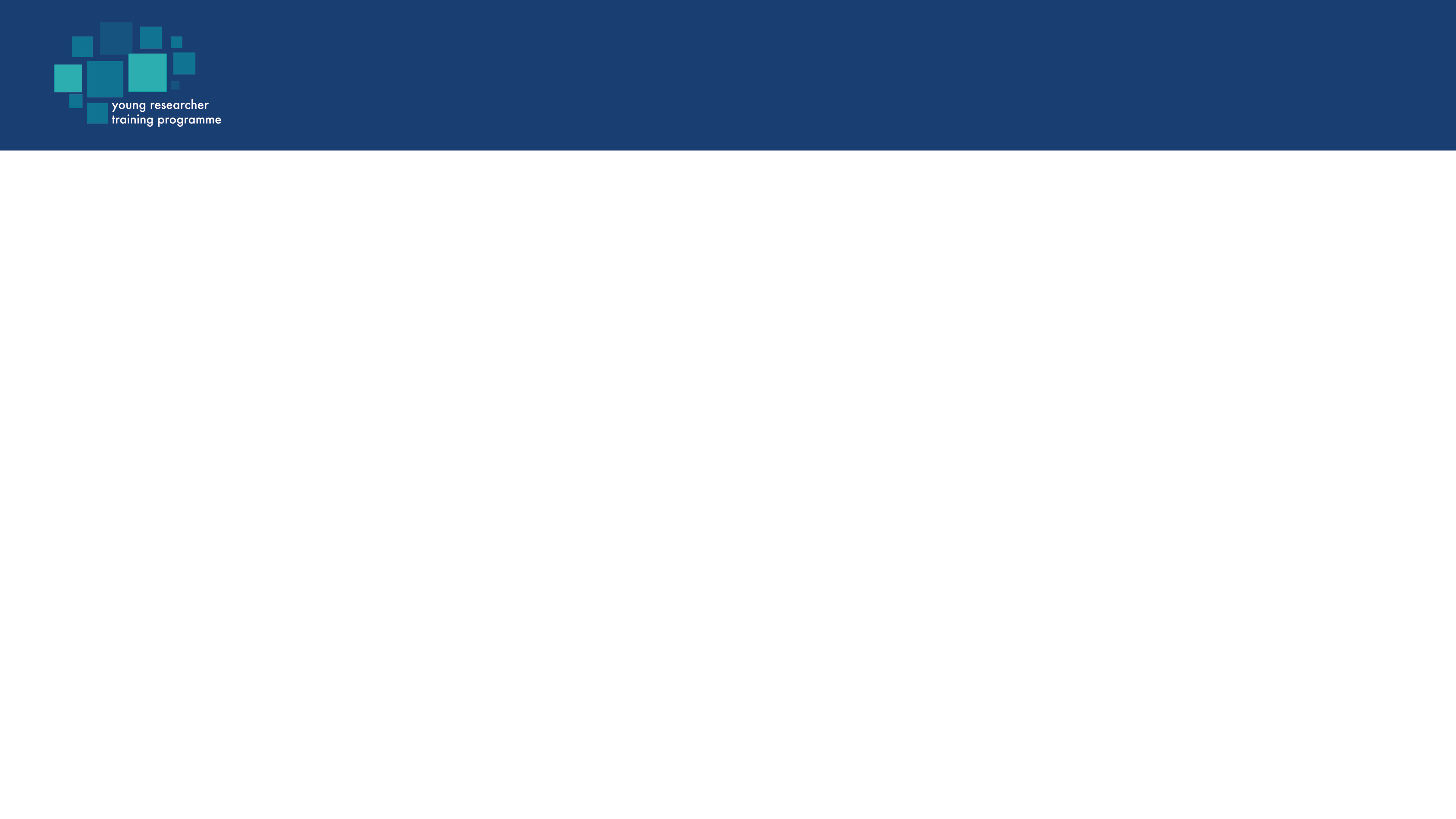 Complete worksheet
Add in screenshot of completed, branded worksheet here
[Speaker Notes: After watching the video, give time to complete the worksheet – is each scenario referring to reflective behaviour or reflexive behaviour?
Come up with own scenario in twos/threes]
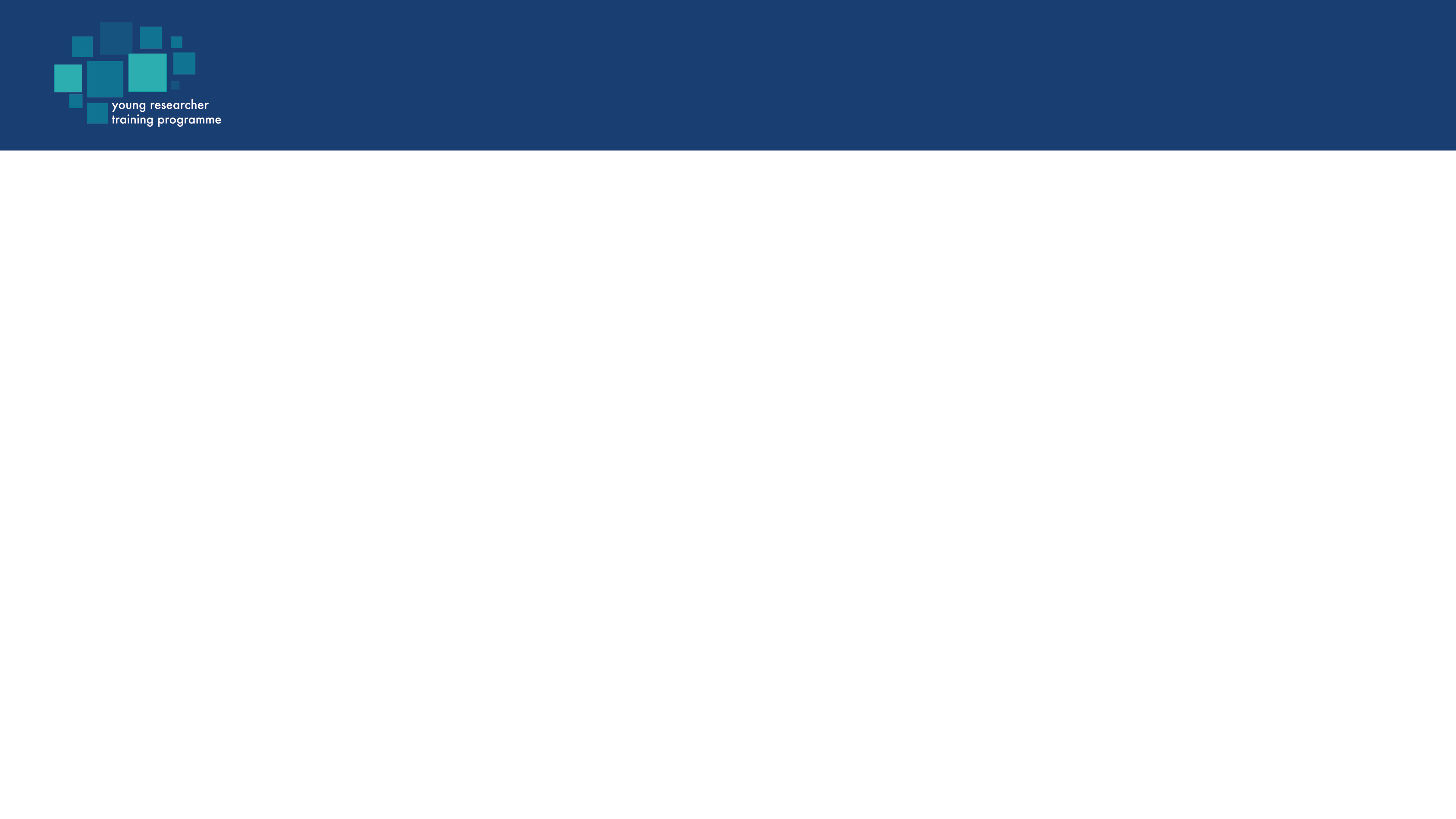 Scenarios – reflective / reflexive?
Maddie has just conducted interviews about vaping for her research project. She is generally pleased with her results. However, she’s looking back at some of the questions she asked and wishes she’d phrased them differently to enable her to deepen the conversation.  Is she being reflective or reflexive?
Vishaan has previously had bad experiences with a co-worker named Evan. This has led to him having unconscious bias which means he automatically assumes the worst in people named Evan. During his research project, this impacts his results. Vishaan picks up on this and does his best to rectify the issue.  Is he being reflective or reflexive?
Sophia is conducting an observational task where she observes people’s morning routines without interfering. Whilst she is not playing an active part in the events, Sophia tries to recognise how her presence alone may have impacted her results.  Is she being reflective or reflexive?
[Speaker Notes: Go through answers
Maddie is being reflective
Vishaan is being reflexive
Sophia is being reflexive]
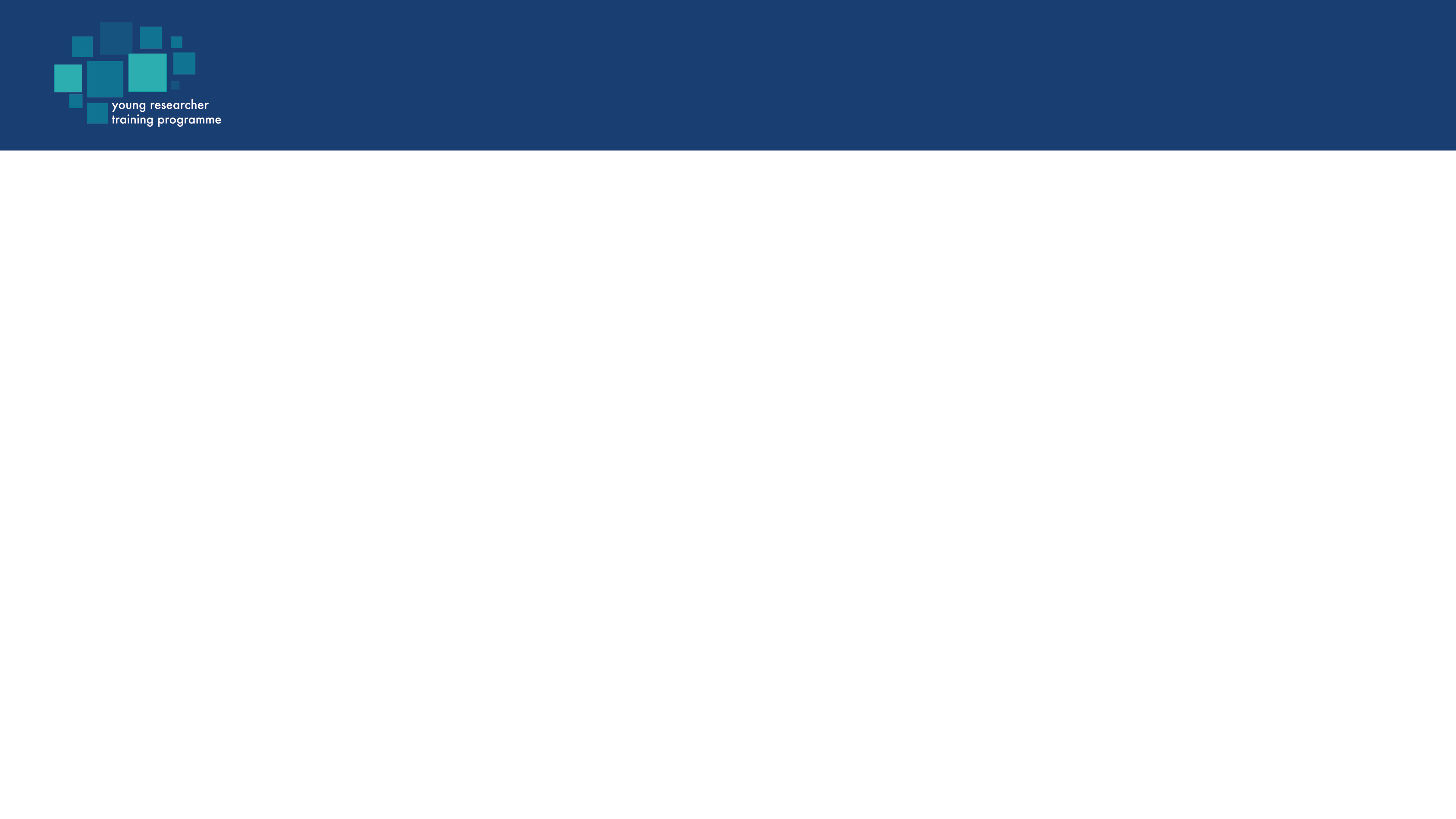 Group task
You have been allocated a short scenario – keep it secret from the other groups!! 

In your group, decide who will play which role and come up with a few lines of dialogue – you have 10 minutes to prepare.

Each group will then act out their scenario. The other groups need to decide whether they think the actors are being reflective, reflexive, both or perhaps neither!
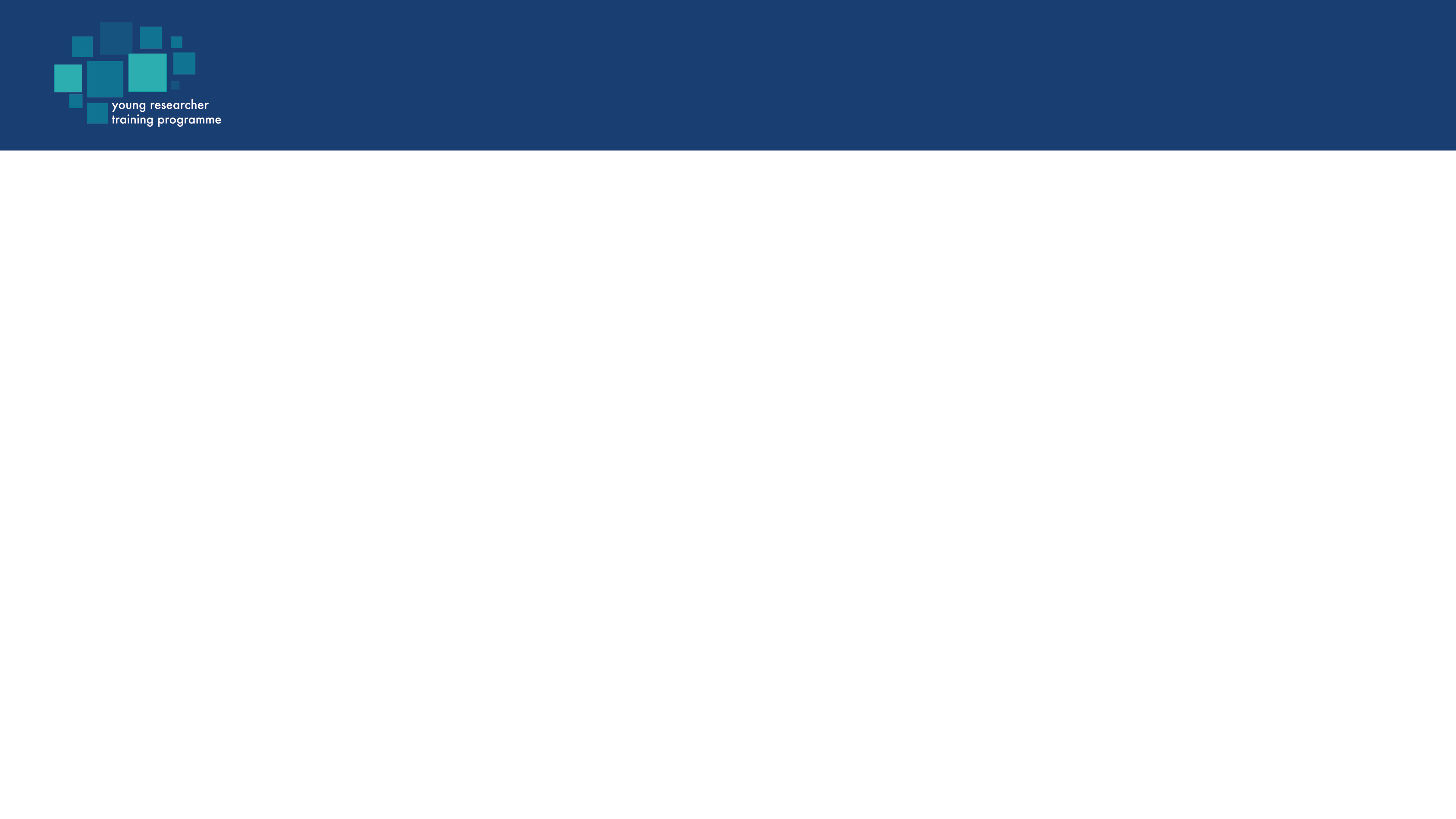 Your ideas for research questions
?
?
?
?
?
[Speaker Notes: Give time for students to start sharing their ideas for research questions, based on last session’s independent work]
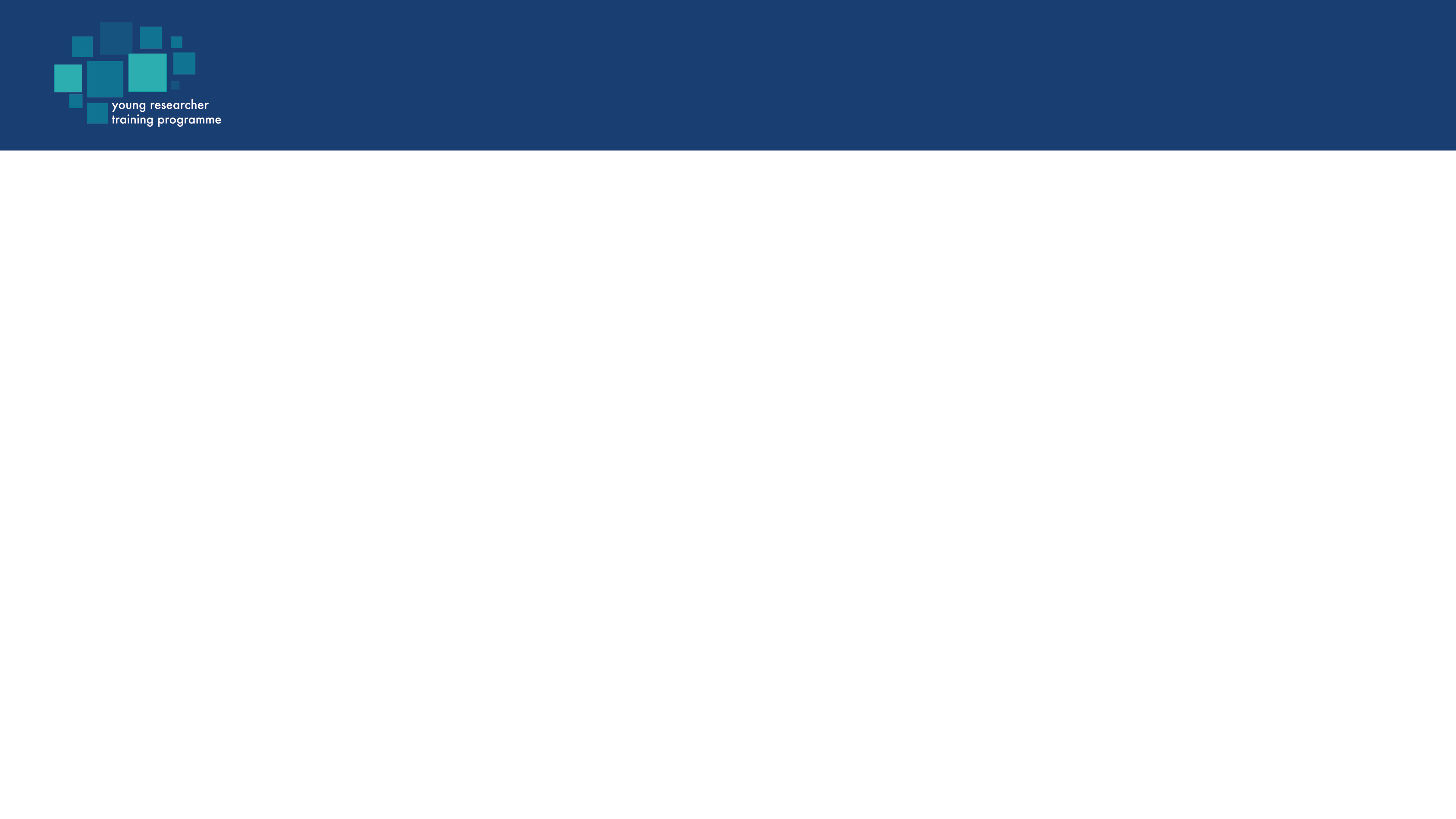 The production log
A production log is a document used to record your journey through the research process. In your production log, you can …

Reflect honestly on your ideas, your learning and the successes (or failures) of your research, as it happens.
Write down anything you are finding difficult.
Write down ideas for what you will do and the information you want to find out.
Keep all your ideas together in one place, so you can refer to them.
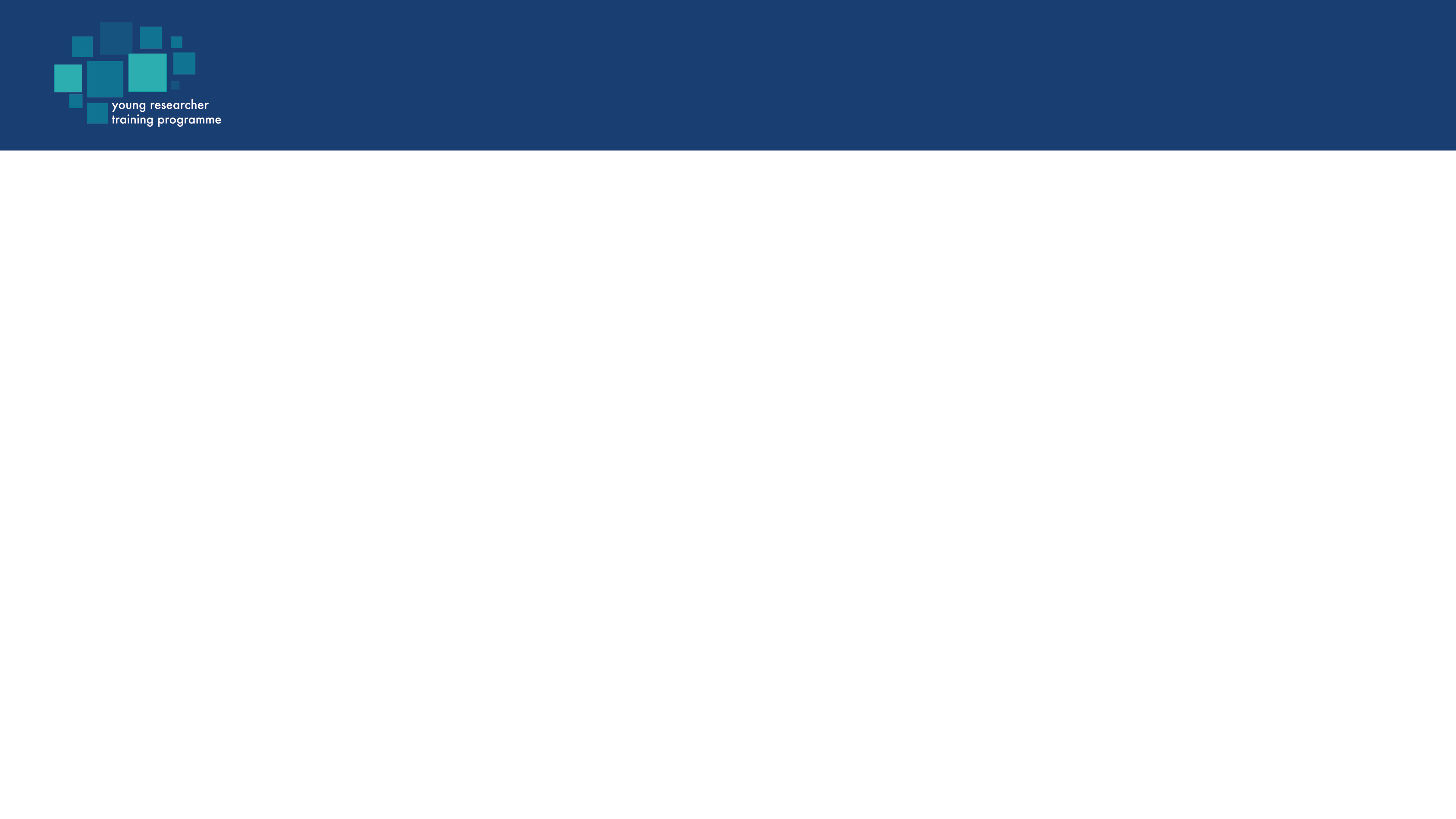 Independent work
TASK 1 – Re-watch video 

TASK 2 – Be reflective about a past incident or event

TASK 3 – Recap on ‘What is research?’ session - complete word fill / word search

TASK 4 -  Start your production log
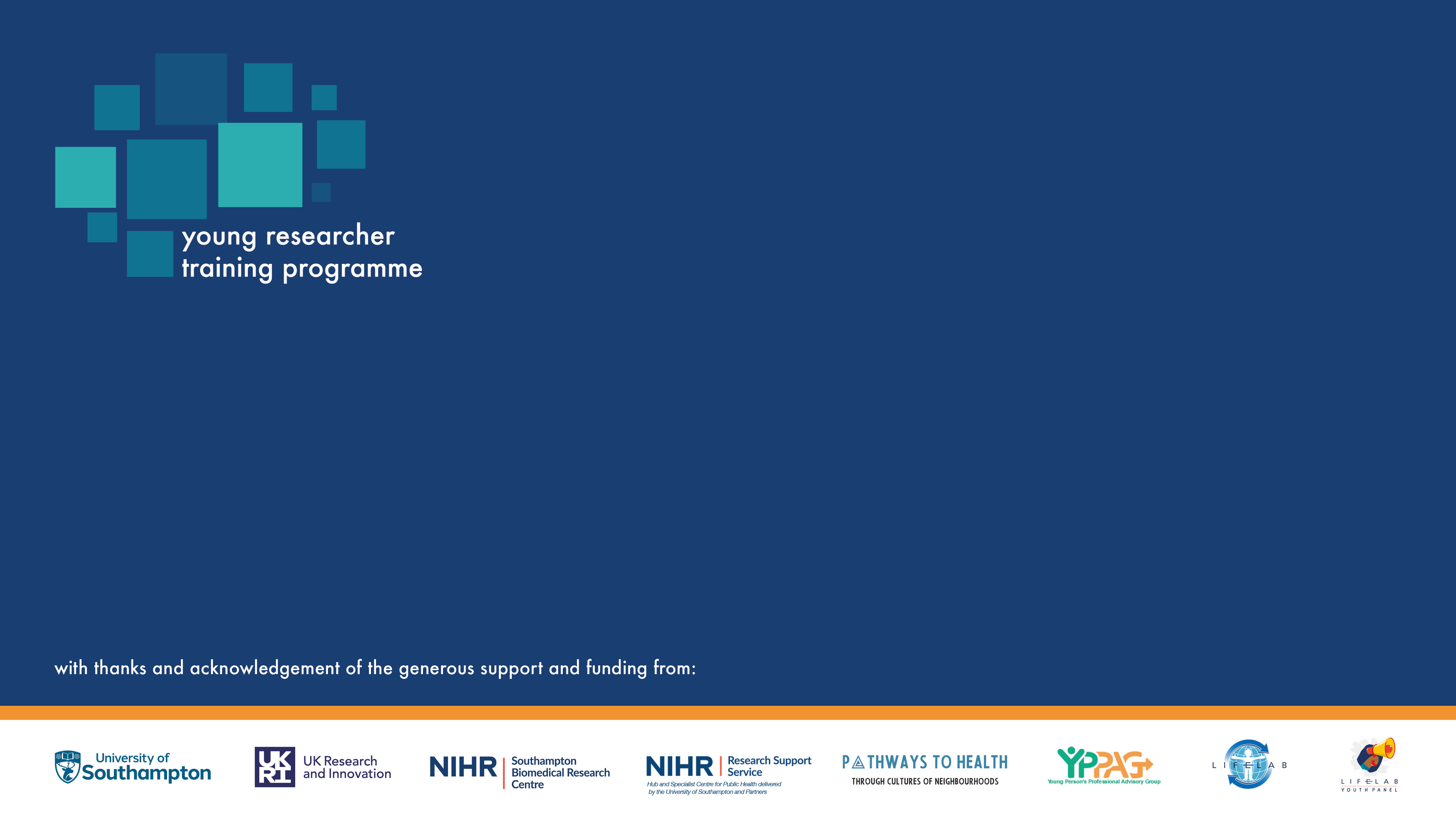